The Bible
What do we know about the Bible?
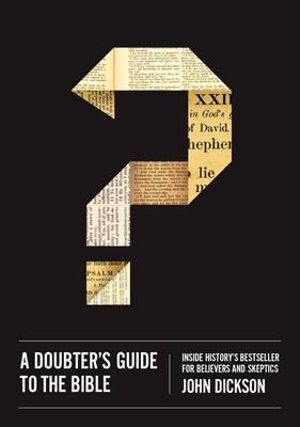 John Dickson A Doubter’s Guide to the Bible (2014)
“The Bible is history’s number one bestseller by a factor of about ten. Six billion copies have been sold. Admittedly, it had a head start on other books; it was the first item of the modern printing press. But it has been number one every year since records have been kept-except for 2007, when Harry Potter and the Deathly Hallows topped the list, with forty-four million sales. Unlike most bestsellers, however, the Bible actually increases sales each year. The latest figures for the Bible are hard to fathom. It sold thirty million copies in 2009 alone. That’s 82,000 copies a day, 3,400 copies an hour. That means someone gets a Bible every second.”
All the Bibles sold would reach the moon almost three times and circle the earth more than 28 ½ times
What is the Bible?
Christians believe that the Bible is God’s special revelation, written down so that we would have a trustworthy way 
to know about him:
GOD’S WORD*
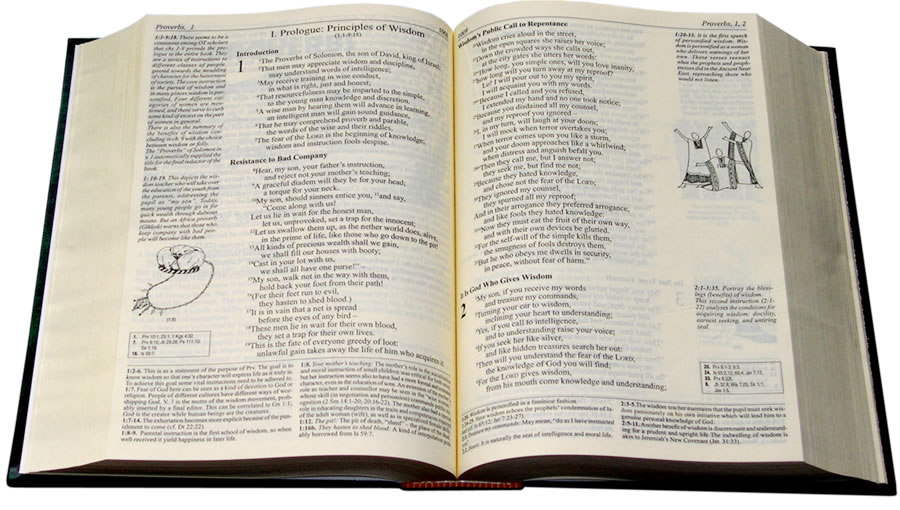 *God actually speaking to human beings
inspired
authority
reliable
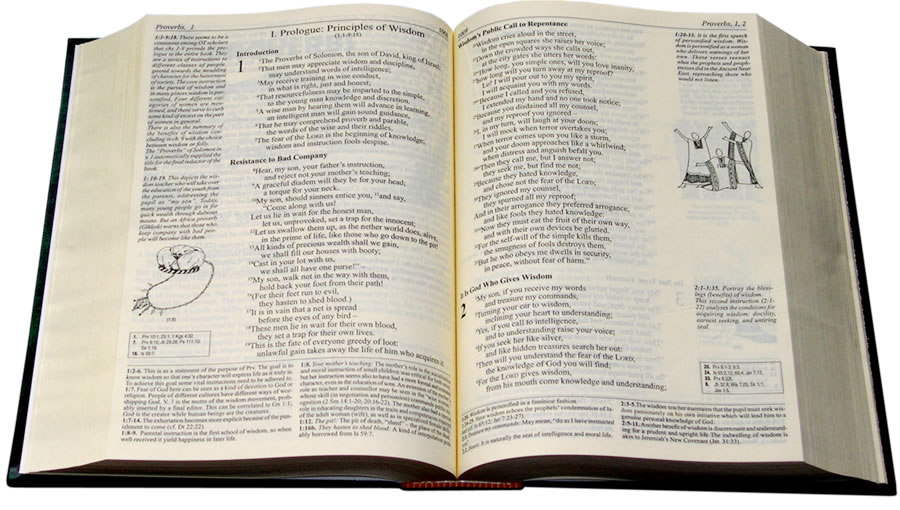 *needs to be carefully interpreted
*context matters
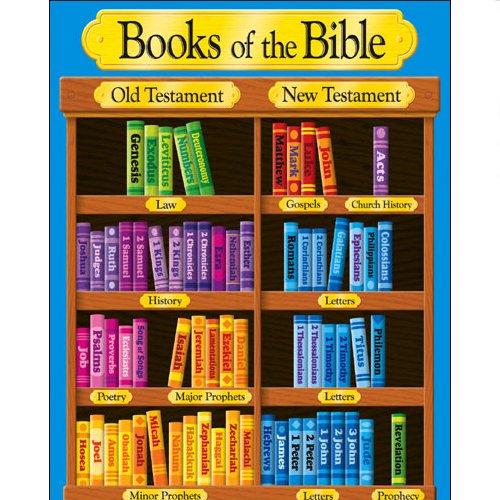 39
BOOKS
27
BOOKS
LAW
HISTORY
OLD TESTAMENT
NEW TESTAMENT
HISTORY
LETTERS
POETRY/WISDOM
PROPHECY
LETTERS
TOTAL:66
BOOKS
PROPHECY
LETTERS
[Speaker Notes: The Christian Bible is not a single book, like a novel. It is a library of texts – 66 documents, written by over 40 authors, across a time span of more than 1 thousand years. To understand them well, these documents need to be read according to their text type, for instance, poetry, historical narrative, proverbs or letters. 

This link is a helpful video on the Bible - https://www.bible.com/videos/3005-what-is-the-bible-the-bible-project]
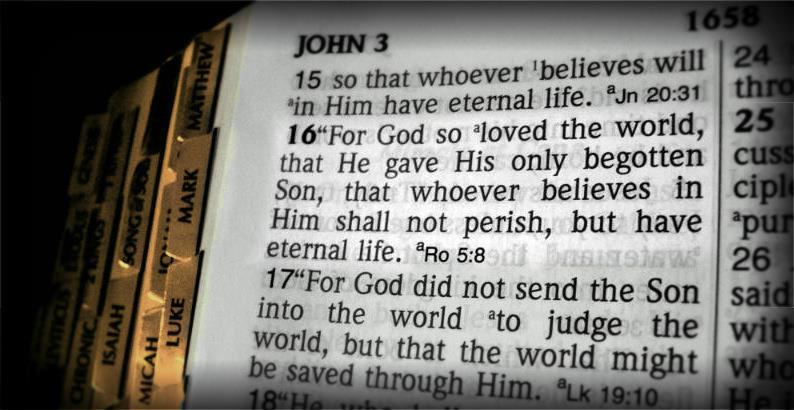 The Bible is divided into two main parts: the Old Testament and the New Testament
The Old Testament tells the story of God and his people from the very beginning until about 400 years before the birth of Jesus. The New Testament begins with Jesus’ birth.
Each of these parts is also divided into smaller sections which are called books. Each books is divided into chapters and each chapter is divided into verses
It works like this: The heading at the top of the page is John 3 which means that John is the name of this book. The Chapter is number 3 and we can see verses 15, 16 and 17 in the image. So you have John 3:15-17.
Bible Skills Quiz
1 Chronicles 16:34 Why praise the Lord? 
he is good to us and his love never fails
2. Exodus 15:19-20 Name the prophet who is mentioned here 
Miriam
3. Psalm 13 Why does the writer feel like celebrating? 
because the Lord rescued him
4. Isaiah 40:29-31 Who will find new strength? 
those who trust the Lord
5. Joshua 1:9 Why didn’t Joshua need to be afraid? 
because God would be there to help him
[Speaker Notes: You will need a class set of Bibles to complete the Quiz.]
Bible Skills Quiz
6. One of the main teachings in the book of Proverbs is that all wisdom is 
a gift from God
7. In his book, Matthew wanted to provide for the people of his time a record of 
Jesus’ message and ministry
8. 1 John 4:7-11 What is real love? 
God’s love for us
9. Galatians 6:7-10 What shouldn’t we get tired of doing? 
helping others
10. In the letter to the Colossians Paul quotes a hymn that explains who Jesus Christ is – what is the first sentence of the quote? 
Jesus is exactly like God, who cannot be seen
THENEWTESTAMENTWASORIGINALLYWRITTENLIKETHISWITHNOSPACESBETWEENWORDSITHADNOPUNCTUATIONANDNOPARAGRAPHBREAKSITWASWRITTENWITHNOVERSENUMBERSCHAPTERNUMBERSORSECTIONHEADINGSTHESEWEREADDEDLATERTOHELPREADERSLIKEYOU
careful retelling
Who wrote the Bible?
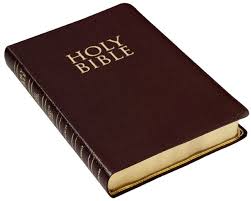 careful copying
OLD TESTAMENT
careful collecting
…by more than 40 authors
Samuel, a priest
David, a king
Joshua, a general
Nehemiah, a cupbearer
Daniel, a prime minister
Luke, a physician
Peter, a fisherman
Matthew, a tax collector
Paul, a rabbi, Pharisee, and tentmaker
eyewitness accounts
letters
NEW TESTAMENT
Revelation (prophecy)
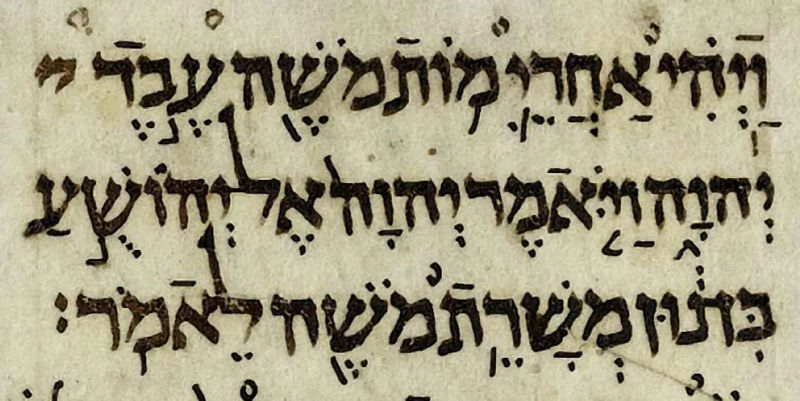 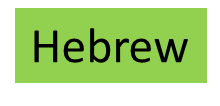 In which languages was the Bible written?
OLD TESTAMENT
Aramaic
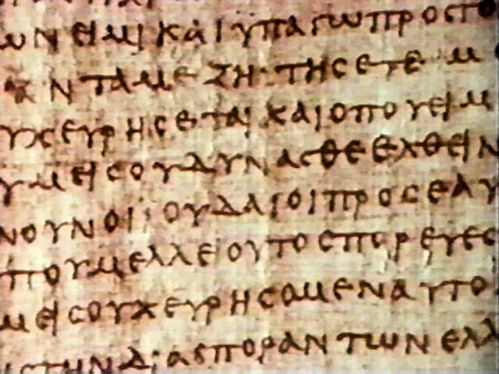 John Rylands fragment
130 AD
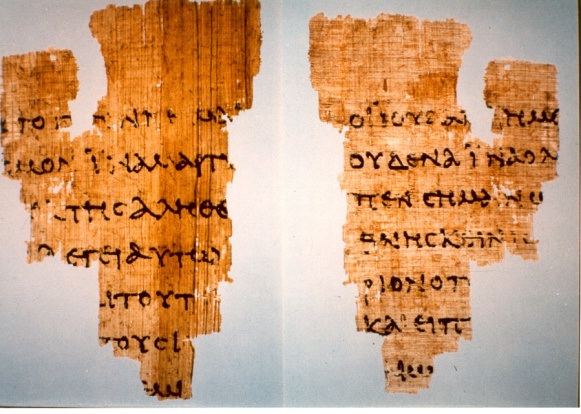 NEW TESTAMENT
Greek
ENGAGEMENT
JESUS: Is the evidence convincing?
EXPERIENCE
Can we trust the Bible?
ARCHAEOLOGY
JESUS and OT
HISTORICAL SOURCES
CIRCUMSTANTIAL EVIDENCE
10 Reasons you can trust the Bible about Jesus
Christianity is historical: the heart of the Christian faith is a series of events recorded in a collection of histories and letters
The Gospels are widely recognised by secular experts as historical biographies of real individuals
The New Testament contains a collection of independent evidence about Jesus: many of the books in the New Testament were written independently of each other.
The New Testament sources are relatively early
Before the New Testament was written, the words and deeds of Jesus were preserved by oral tradition
Non-Christian writings confirm the broad outline of Jesus life
Absence of evidence is not evidence of absence
The New Testament is probably the best preserved text of all ancient history
Archaeology confirms important facts about the world of Jesus
Jesus is more trustworthy than we are trusting: it isn’t about us having no intellectual doubts. It’s about us developing a sense (however strong that sense might be) of the dependability of Jesus himself. 

John Dickson
Founding Director of the Centre for Public Christianity and Honorary Fellow of the Department of Ancient History at Macquarie University
www.eternitynews.com.au/good-news/10-reasons-you-can-trust-the-bible/
[Speaker Notes: You may need to unpack this and define some words with students. If the group is in Years 3-4 you may wish to leave this slide out.]
Are there mistakes in the Bible?
How do we 
find out?
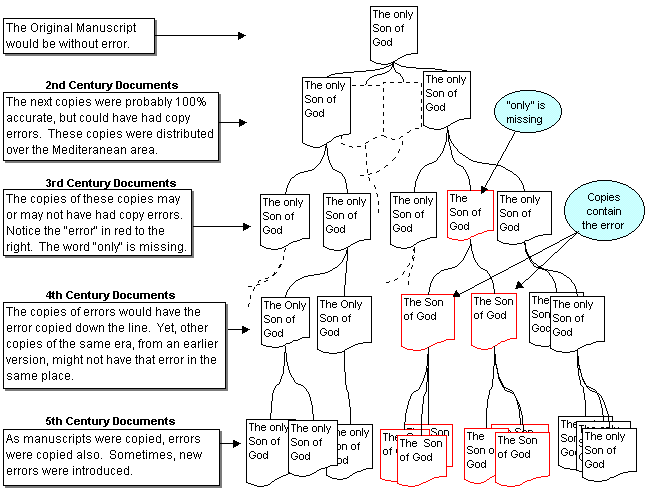 It’s all about comparing copies from different times and places…
900 BC
400 BC
500 years
643
100 - 44 BC
900 AD
1,000 years
10
427 - 347 BC
900 AD
1,200 years
7
384 - 322 BC
1,100 AD
1,400 years
49
480 - 425 BC
900 AD
1,300 years
8
480 - 406 BC
1,100 AD
1,500 years
9
130 AD
200 AD
40 years
110 years
50 - 90 AD
24,000
school.carm.org: This chart was adapted from charts in Evidence that Demands a Verdict, by Josh McDowell, 1979, pages 42 and 43
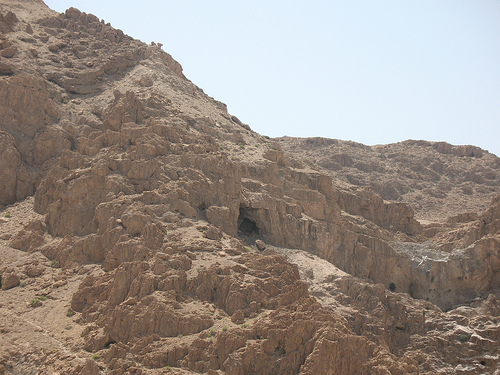 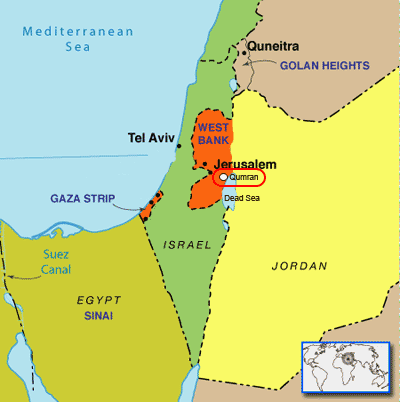 The Dead Sea Scrolls  have provided Old Testament manuscripts approximately 1,000 years older than our previous oldest manuscript. 
They have demonstrated that the Old Testament was accurately transmitted during this interval... 

Dr. Bryant Wood, archaeologist
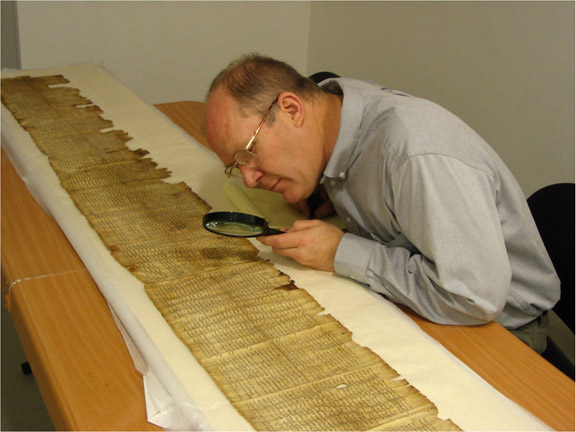 Over six hundred scrolls and thousands of fragments have been discovered in the 11 caves of the Qumran area. Fragments of every Biblical book except Esther have been found… including a well-preserved copy of the entire prophecy of Isaiah -the oldest copy of an Old Testament book ever to be discovered
www.christiananswers.net
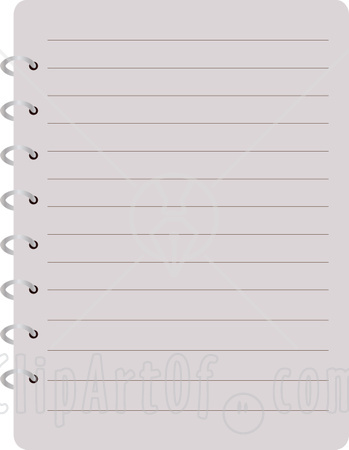 EP Sanders:
The Historical
Figure of
Jesus
(1993)

What the 
majority of
contemporary 
historians 
agree on 
about 
Jesus’ life:
Jesus was born circa. 4 BCE, near the time of the death of Herod the Great
He spent his childhood and early adult years in Nazareth, a Galilean village
He was baptised by John the Baptist
He called disciples
He taught in the towns, villages and countryside of Galilee (apparently not the cities)
He preached “the kingdom of God”
About the year 30 [AD], he went to Jerusalem 
for Passover
He was executed 
on the orders of the 
Roman prefect, 
Pontius Pilate
He created a disturbance in the Temple area
He had a final meal with the disciples
He was arrested and interrogated by Jewish authorities, specifically the high priest
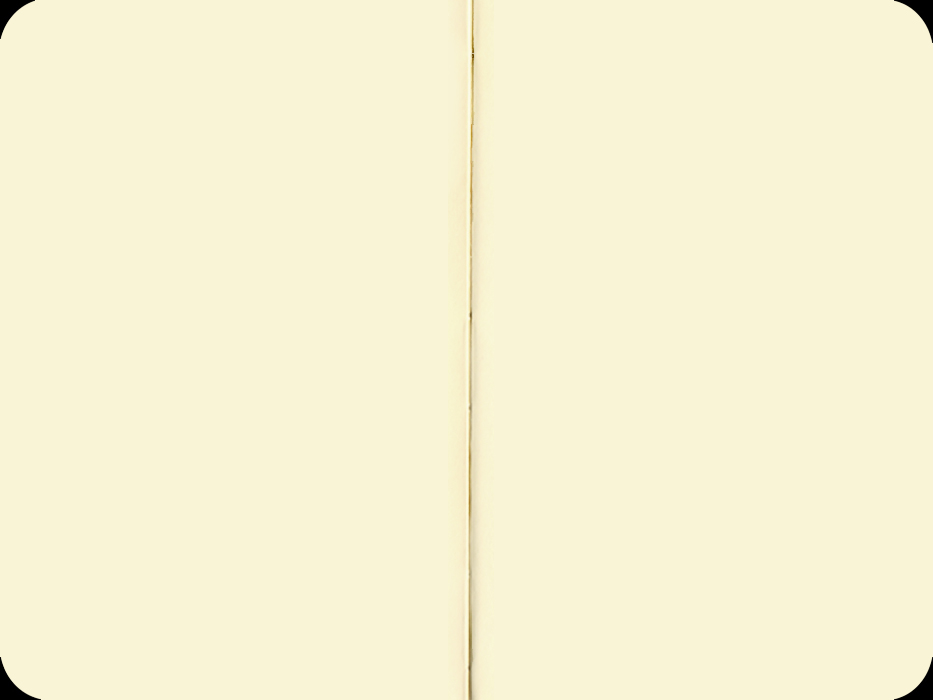 Historians of all faiths and no faith have been doing this very thing for centuries. 
The key point we must not lose sight of is that “something happened” to cause all the Christianity we see all around us today. Something happened to start it all in the first place – and given all the historical research that’s been directed towards finding out “what happened”, all of us (you, me) can come to our own, informed view of what we think happened.
Derek McIntyre – Jesus: The Evidence
...the most often overlooked is the last point – circumstantial evidence. I’d like to ponder this briefly. Christianity has existed on this planet for a very long time. Christianity has more followers today than any other religion on Earth. However, we know that there was a time when there were no Christians on this planet. So, why are there Christians today? Rational cause and effect tells us that at some point in the past, something must have happened (some cause) that had the effect of compelling some people who weren’t Christians to become Christians. 

Now this might sound like stating the obvious, but for all of us – atheists, agnostics, Christians, those of other faiths - this provides a direct challenge. Cause and effect tells us that the start of Christianity is a historical event. As a result, when and why Christianity started can be studied like any other historical event.
http://www.jesustheevidence.com/
The most important question: Who is Jesus?
other  historical texts
gospels
+
archaeology
+
other evidence
other  historical texts
+
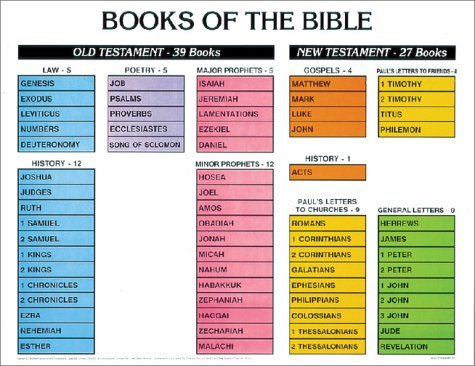 archaeology
+
other evidence
reliable 
records?
What does Jesus say 
about the rest of 
the Bible?
YES
NO